Planetary Equilibrium Temperature
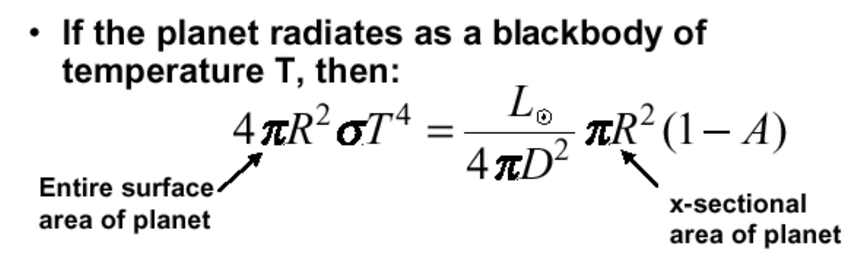 a = albedo;   So   = <1367 W per square meter>
Planetary Albedo
Integrated Sum of various surface components
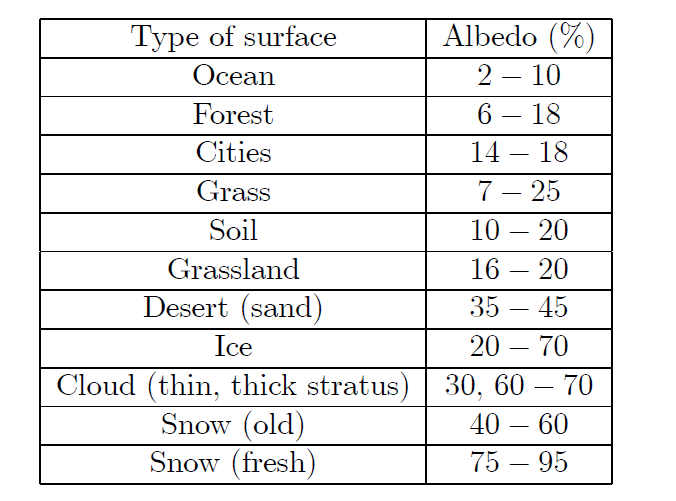 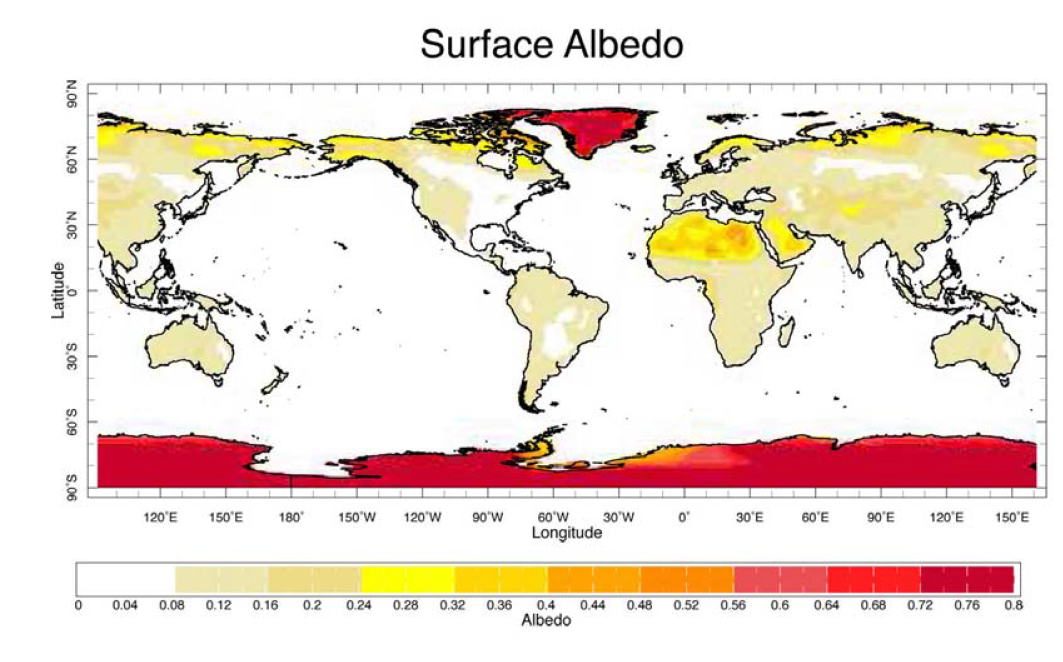 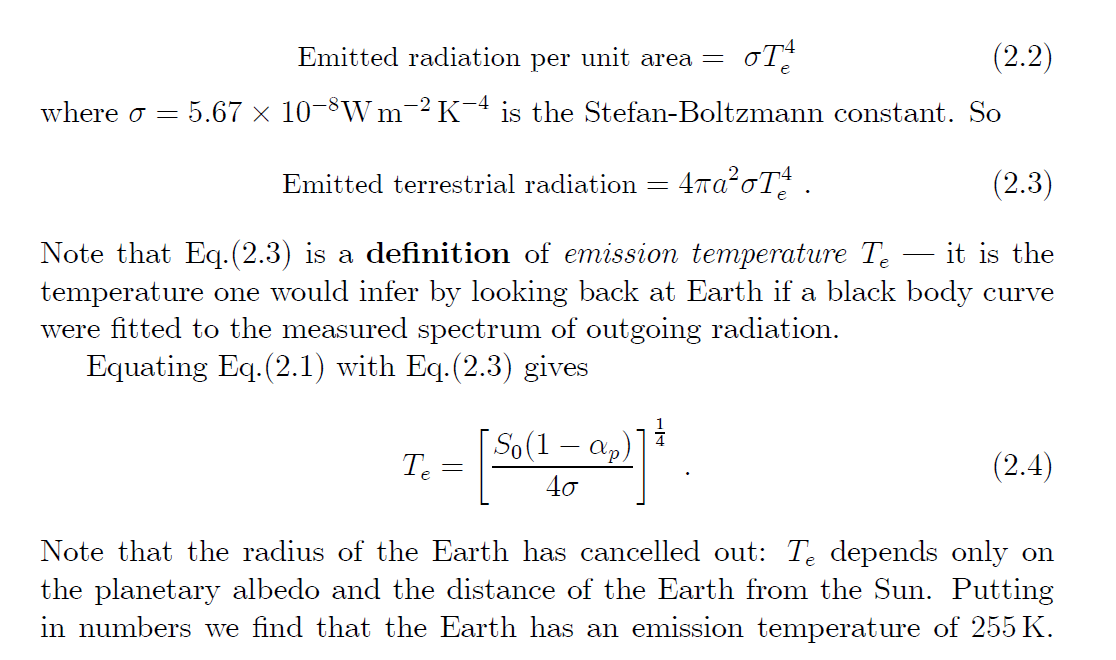 Earth is Rotating
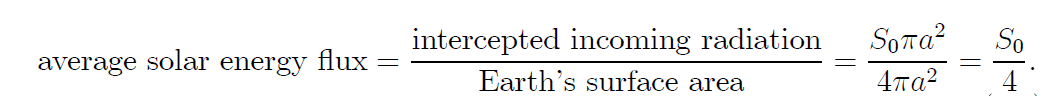 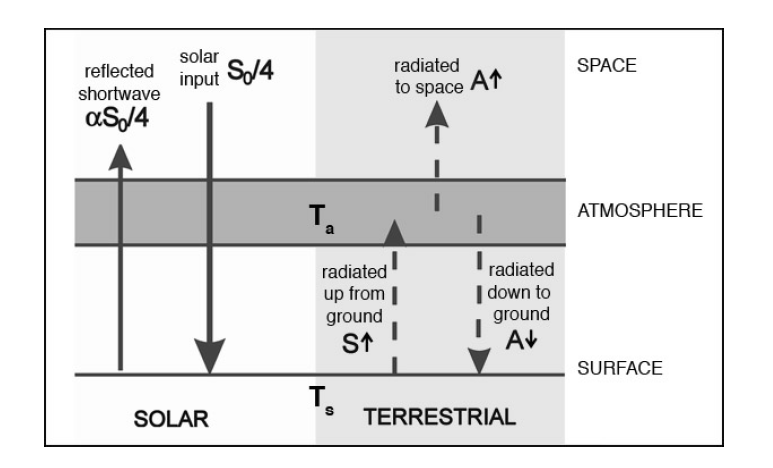 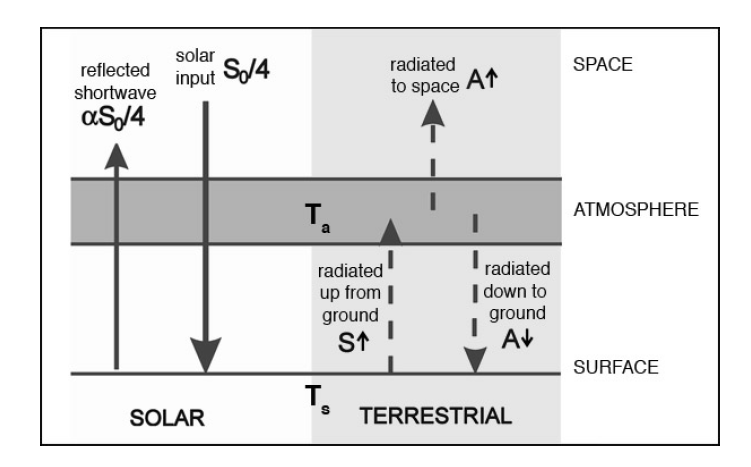 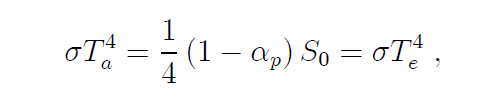 Received flux
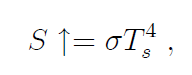 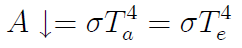 In equilibrium the net flux at the ground must be zero.
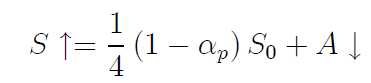 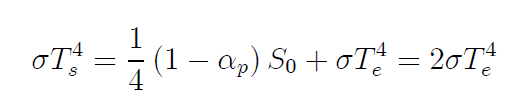 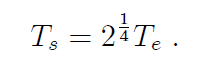 WHY?
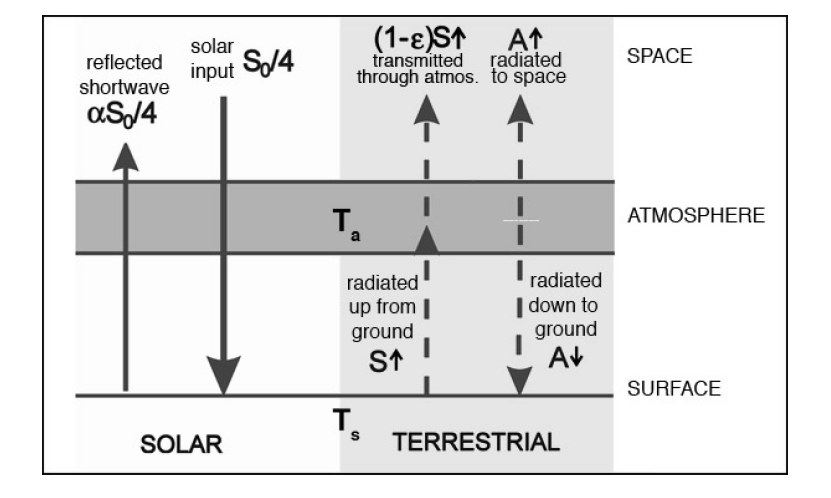 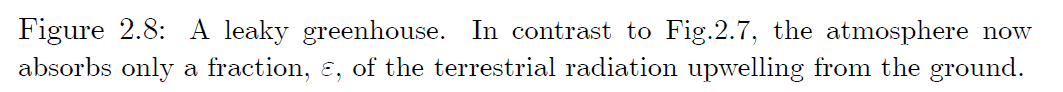 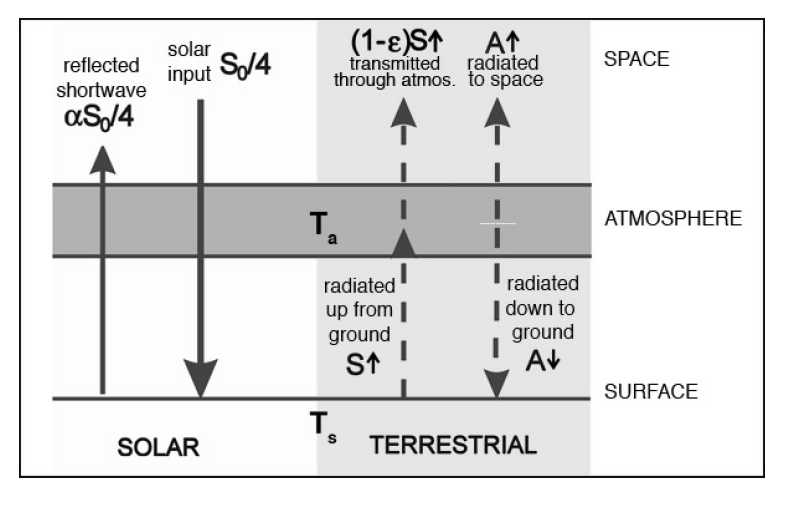 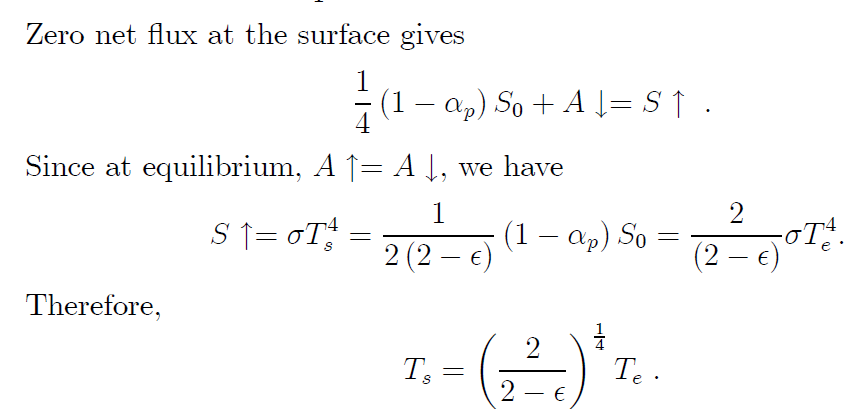 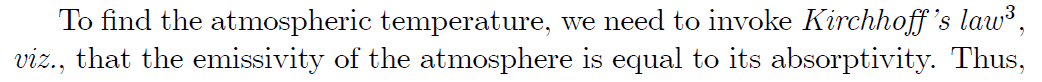 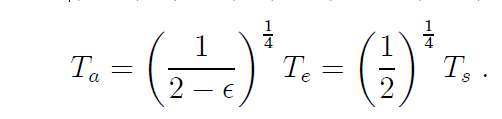 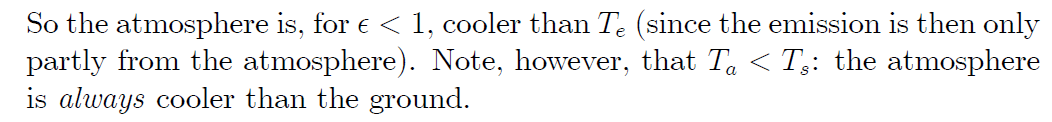 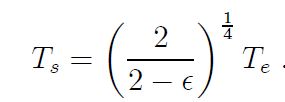 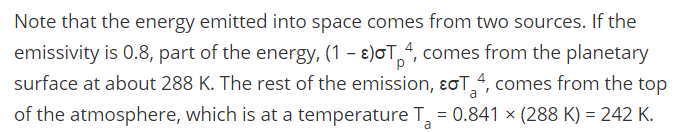 Humans are Screwing with Emissivity Value for the Atmosphere